On Site On Call
By the Numbers

Jeff Davis, OPRA
OSOC
Created in 2005 and based on a minimum wage of $5.15 it was assumed that staff could “sleep” all night and agencies could pay staff minimum wage.
OSOC
Minimum Wage
2005               2018            Percentage Increase
$5.15              $8.30           61.1%

DODD Direct Care Wage Component-OSOC Rate
               2018            Percentage Increase
$5.15              $6.99             35.7%
2/19/2018            EPP Rate Model updated to 2018 include Psyciatric 1 to 1 Example 15% OT           All Providers
OSOC H/PC Cost Compared To E P & P Calculation of Base
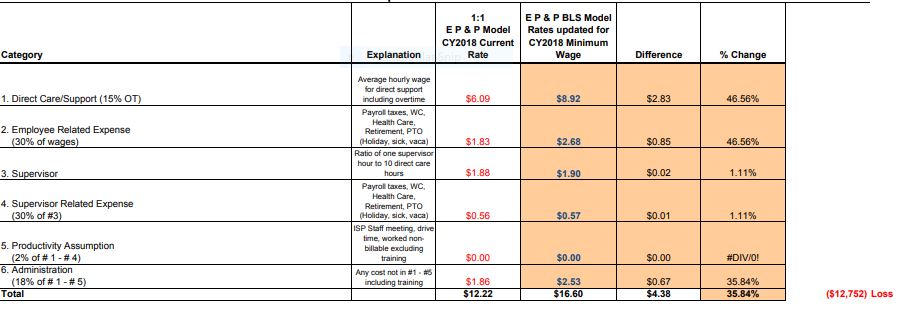 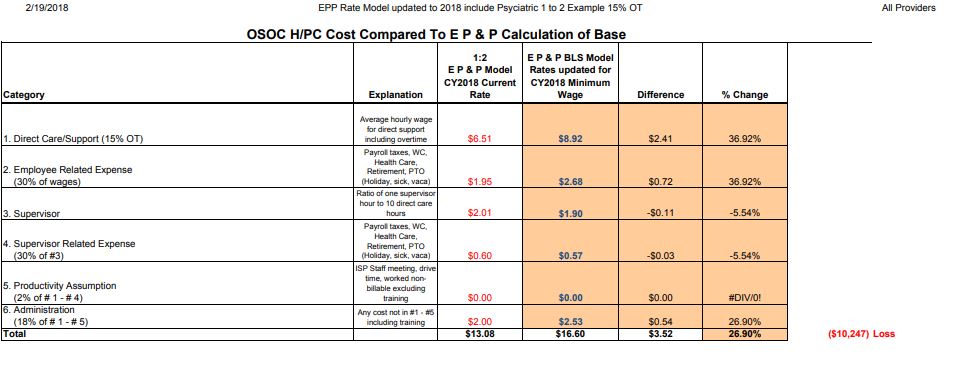 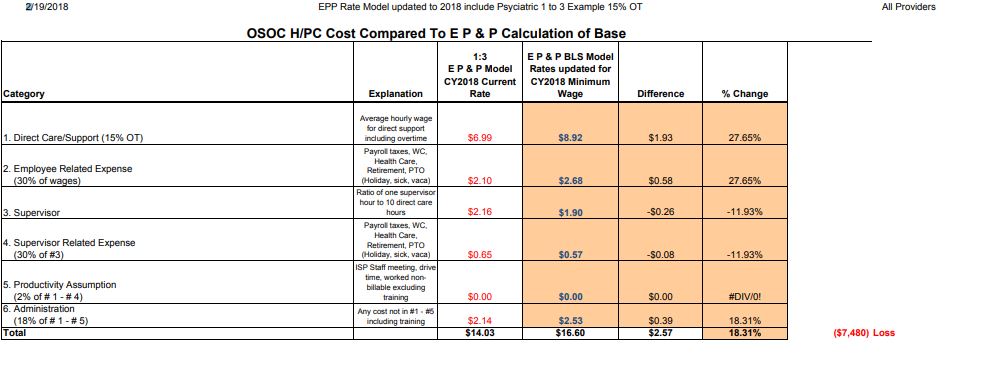 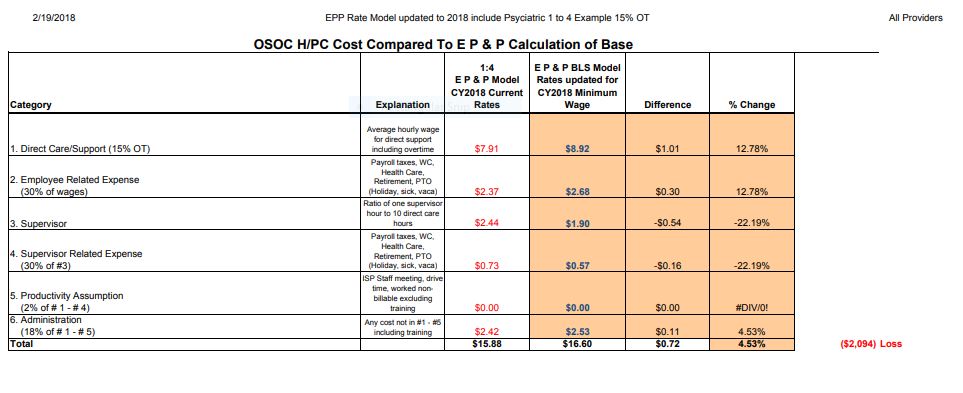 OSOC
When authorizing OSOC we are saying to providers this is what
we are paying you to pay your direct care staff:

Full time staff annual salary - OSOC

$12,667
*1:1= $6.09 per hour x 2080 hours

Compare that to what providers actually pay staff:

$17,264 minimum wage ($8.30)

$23,358 OPRA Wage Survey Average Wage ($11.23)
OSOC
In every conceivable OSOC scenario we are reimbursing providers a direct care wage component LESS then minimum wage and       LESS then their actual costs